РЕСПУБЛИКА ДАГЕСТАНАдминистрация городского округа «город Дагестанские Огни»Муниципальное бюджетное дошкольное образовательное учреждение«Детский сад № 5 «Дружба»368670, Республика Дагестан, город Дагестанские Огни, пер.Звездный, 21 «а»Е-mail:oqnidou5@mail.ru
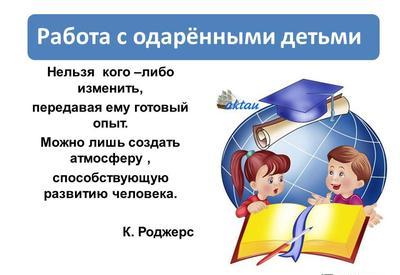 ОДАРЕННЫЕ ДЕТИ В ДОУ
Педагог-психолог
Курбанова Н.А____.
Классификация одаренностипо видам деятельности
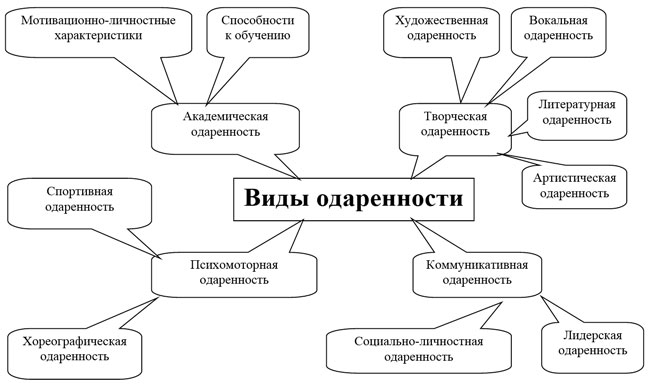 Классификация одаренности
по степени
сформированности
Потенциальная одаренность
Актуальная одаренность
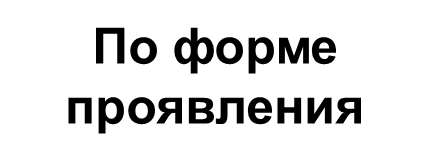 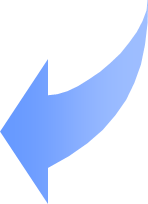 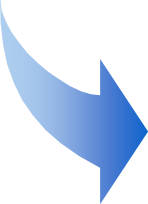 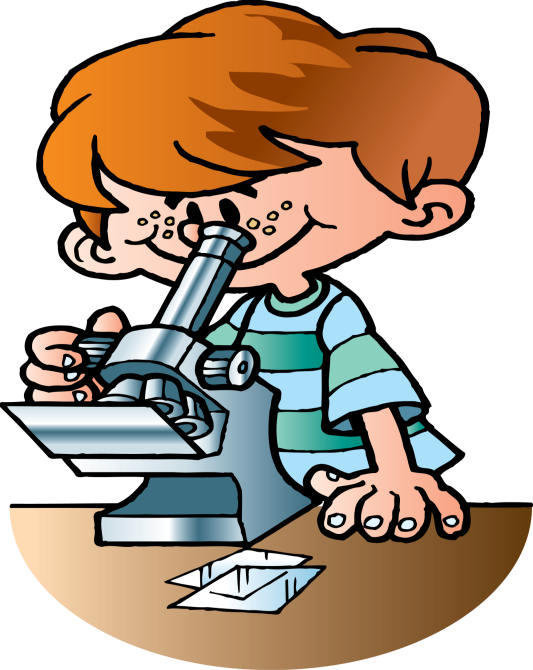 ЯВНАЯ
СКРЫТАЯ
одаренность
одаренность
ПРОГНОЗИРОВАНИЕ
Вид деятельности
Диагностические
 данные
Планируемый 
результат
Художественная одаренность
Проявление фантазии. Высокое качество и разнообразие творческих работ в соответствии с возрастом.
Вокальная 
одаренность
Умение понимать и воспроизводить мелодию, чувство ритма, хороший голос, музыкальный слух. Участие в фестивалях и конкурсах.
Литературная одаренность
Умение понимать и воспроизводить мелодию, чувство ритма, хороший голос, музыкальный слух. Участие в фестивалях и конкурсах.
Артистическая одаренность
Умение «вжиться» в роль, держаться на публике, желание подражать , участие в  различных видах театральной деятельности
умники и умницы
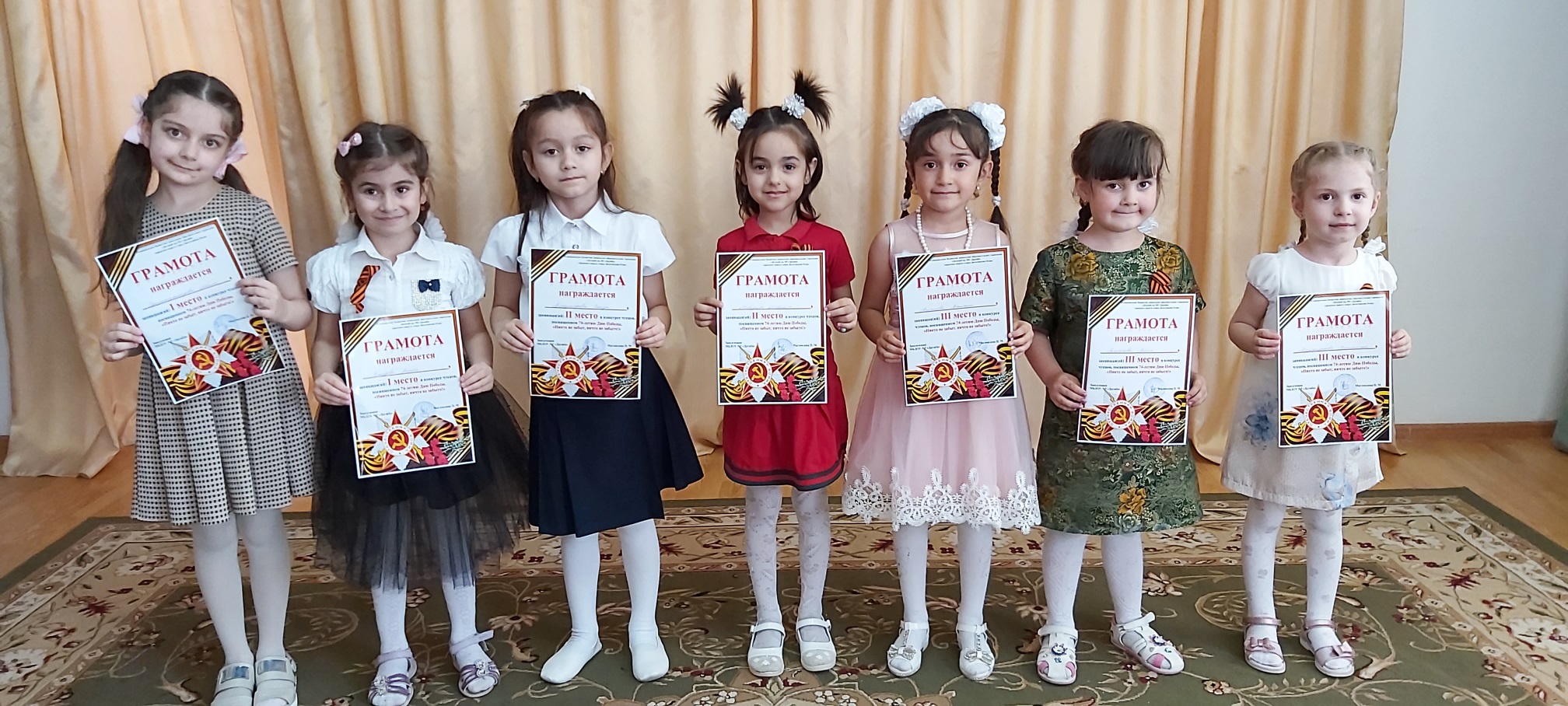 умники и умницы
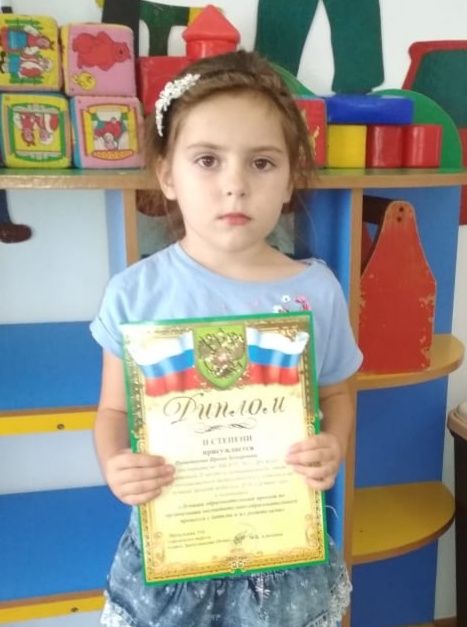 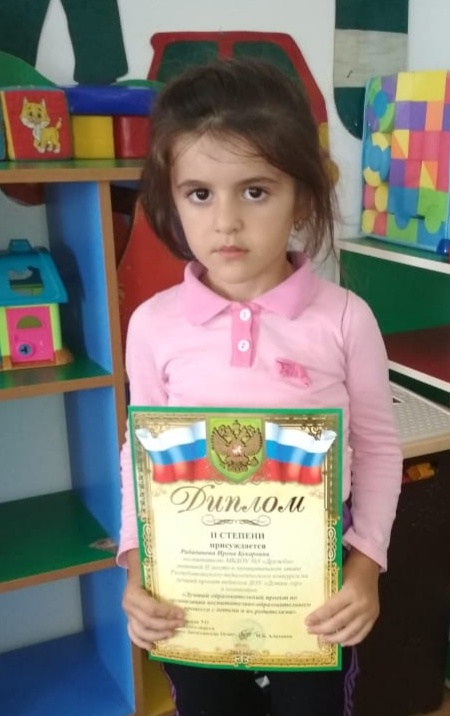 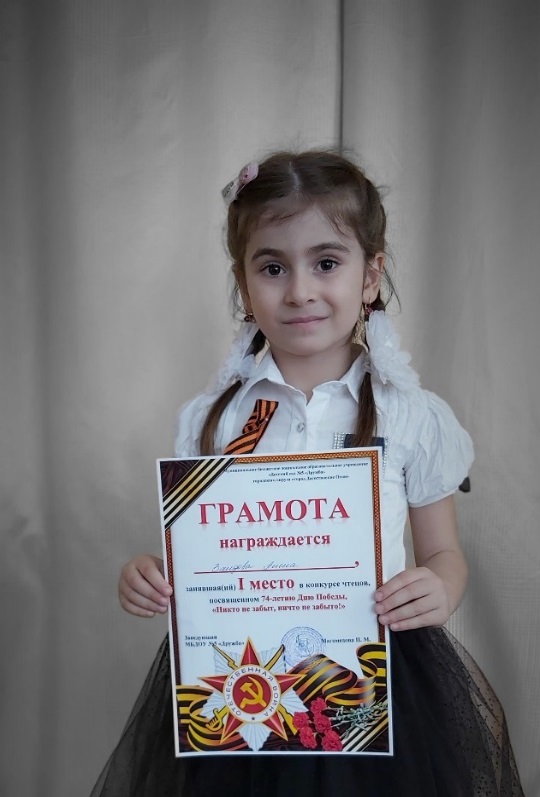 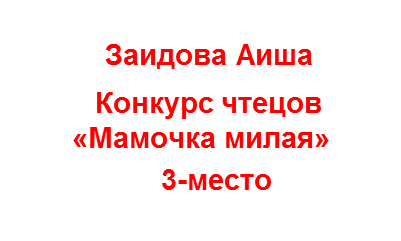 Курбанова Зулейха
  Конкурс   
  «Неопалимая купина»
    2 место
Алиева Мадина
  Конкурс   
  «Мой любимый город»
    1 место
умники и умницы
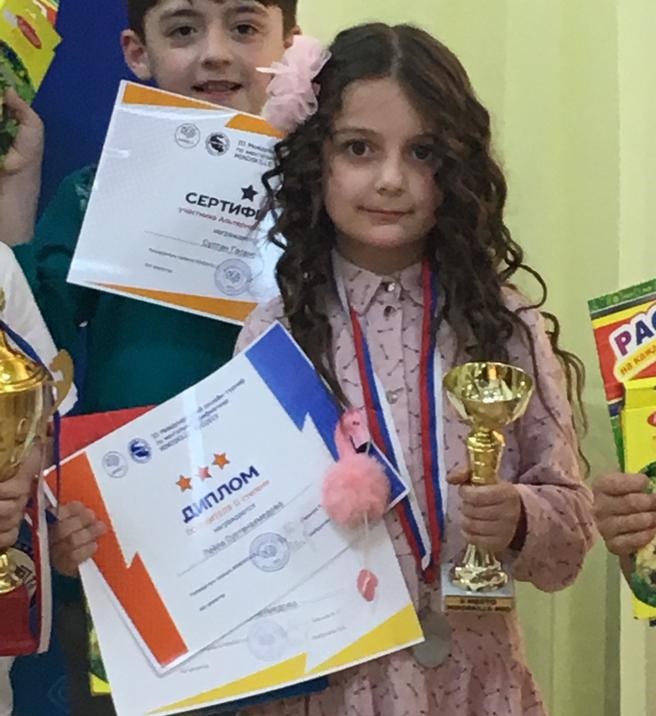 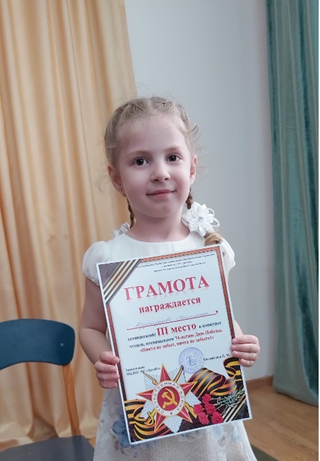 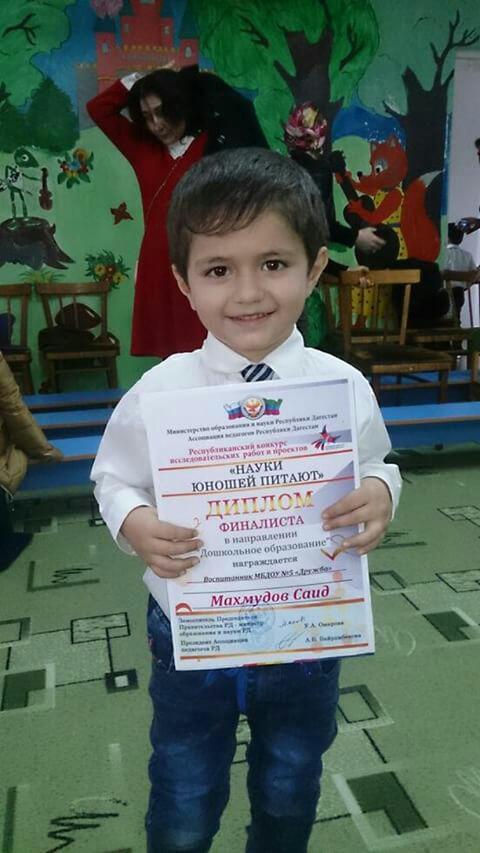 Махмудов Саид
1 место в республиканском конкурсе  «Науки юноши питают»
Султанахмедова Лейла                  
        1 место в международной  олимпиаде  по ментальной арифметике .
Абдулкадырова Патимат
3 место 
Конкурс чтецов
Развитие кружковой работы детского сада
« ПДД «Юный велосипедист» ( основы безопасности)- старшая группа № 2 (воспитатель Магомедова М.Ф.);
«Радуга» ( кружок изодеятельности - использование нетрадиционных художественных техник ручного труда - воспитатель Гамзаева О.А.);
« Экология в мире природы" (познавательное развитие)  ( воспитатель Мирзаева Л.В.);
«Тропинка здоровья»- физическое развитие–(инструктор по физической культуре Сулейманова К.А.)
« В мире театра» -речевое развитие  –воспитатель Махмудова М.Р.
 «Маленькие звездочки» художественно-эстетическое развитие(музыка) – муз. руководитель Таривердиева М.Г.
 «Мой родной край»  (региональный компонент) руководитель кружка 
педагог-психолог Курабнова Н. А.
Мы городимся нашими талантами!
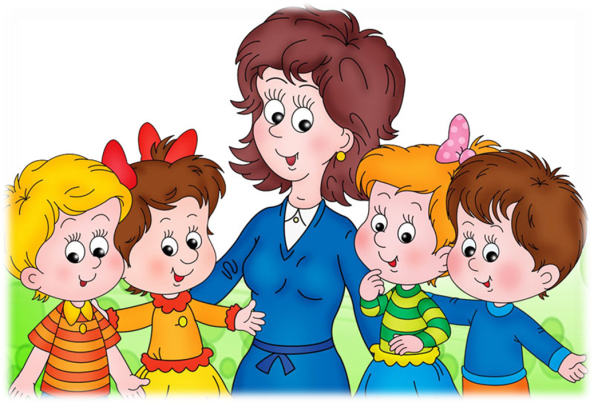 Коллектив МБДОУ “Детский сад № 5” желает всем коллегам: талантливых и благодарных воспитанников, 
понимаюших родителей ,
справедливых и щедрых руководителей!